PHÒNG GIÁO DỤC & ĐÀO TẠO huyện Gia Lâm 
  TRƯỜNG TIỂU HỌC: Quang Trung
Môn: Toán
LỚP 1
Bài 13:LUYỆN TẬP CHUNG
(Tiết  3)
Ngày  tháng  năm 2020
KHỞI ĐỘNG
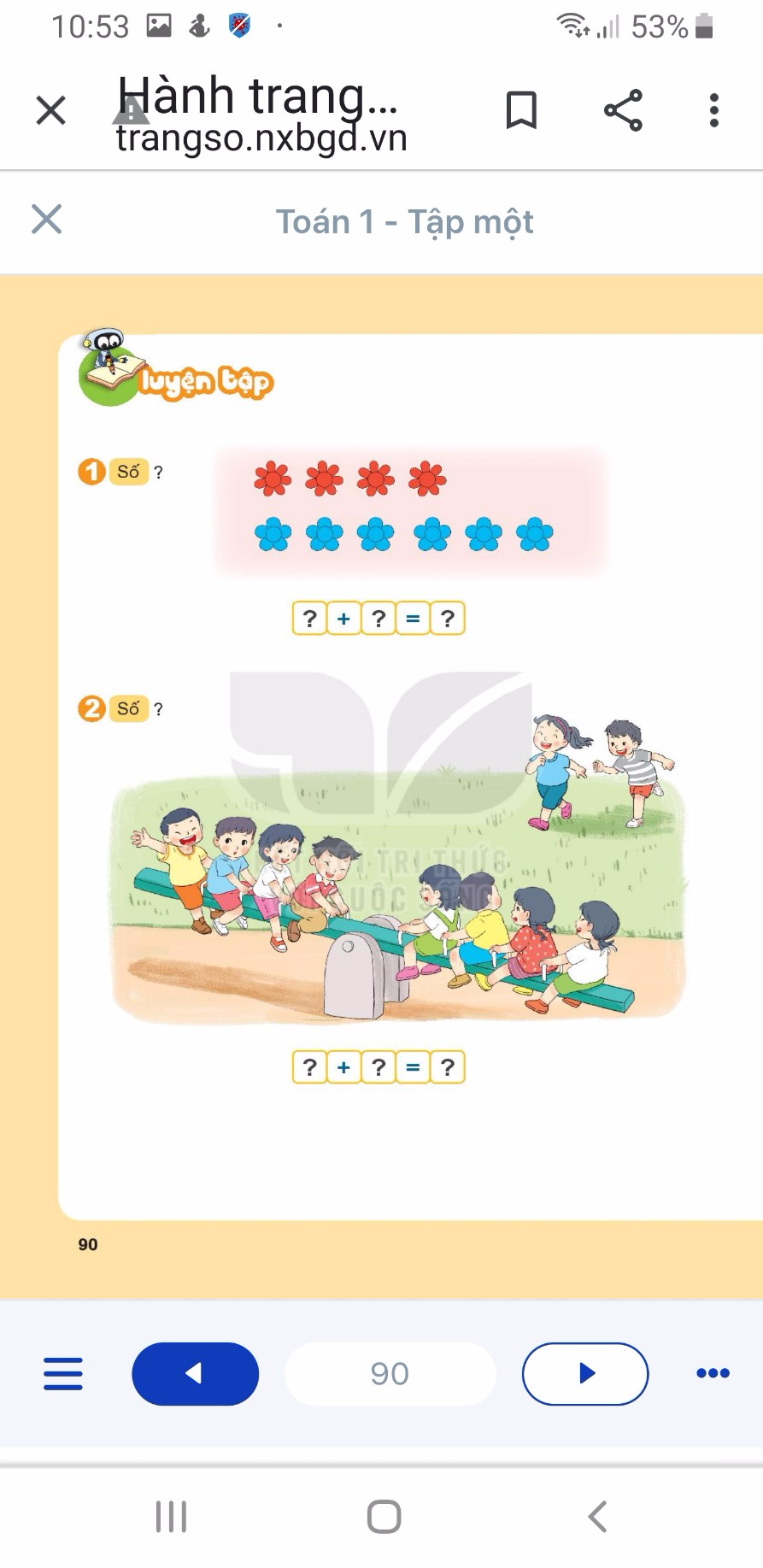 4
6
10
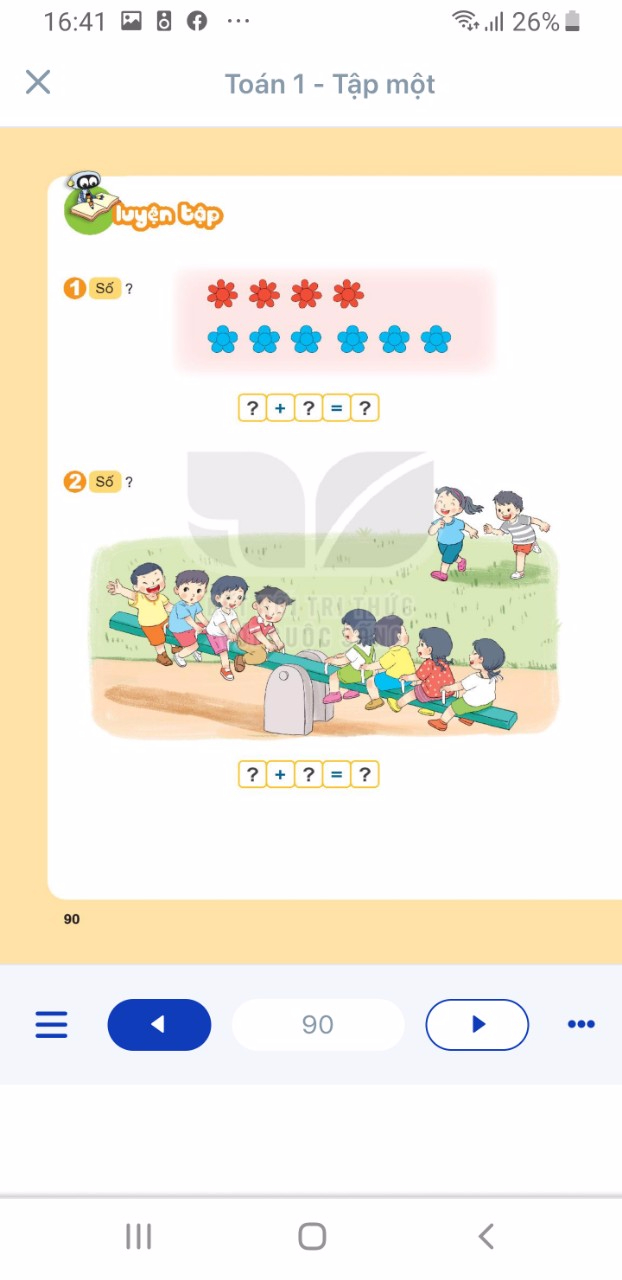 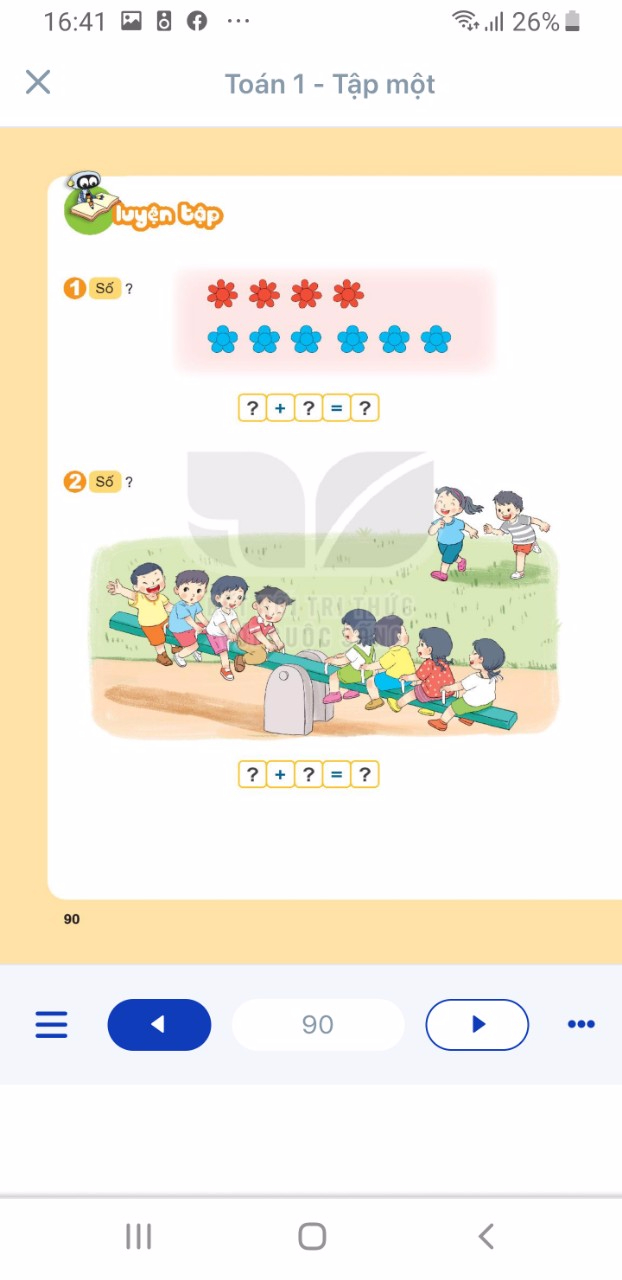 8
2
10
NGHỈ GIỮA GIỜ
3. >,<, =, ?
?
?
?
?
?
?
3. >,<, =, ?
>
=
=
>
<
>
3
5
CỦNG CỐ, DẶN DÒ
Hoàn thành bài ở vở BT Toán (tr. 84, 85)